Bildungsplan 2016 
Französisch  

Sprachmittlung
Klassen 9/10
Worauf in dieser Präsentation nicht eingegangen wird
Rechtfertigung der Schulung der integrativen Kompetenz Sprachmittlung
Abgrenzung Sprachmittlung vs. Übersetzung
Begriffserklärungen, z.B. Situations- und Adressatenbezug
Worauf in dieser Präsentation im Schwerpunkt eingegangen wird
Blick in den Bildungsplan
Kriterien der Textauswahl
Gedanken zur Aufgabenformulierung
Integration der Sprachmittlung in den Unterrichtszusammenhang
Unterstützung der SuS durch Schulung von Teilschritten
Bewertung von Schülerleistungen
Blick in den Bildungsplan I
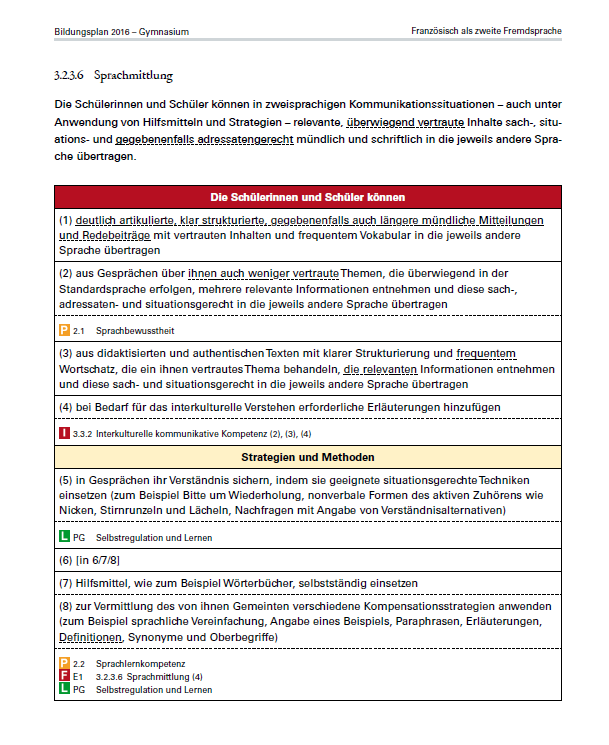 Sichten Sie den Auszug aus dem Bildungsplan 2016 und tauschen Sie sie sich über Ihre Erfahrungen hinsichtlich der gängigen Unterrichtspraxis aus: 
Wird die Schulung der Kompetenz Sprachmittlung den formulierten Standardbeschreibungen gerecht?
In welchen Bereichen sind Weiterentwicklungen der Praxis nötig?
Blick in den Bildungsplan II - Kompetenzbeschreibung
Blick in den Bildungsplan II - Teilkompetenzen
Weiterentwicklung der Kompetenz (A2  B1) insbesondere im Hinblick auf:
Situations-/Adressatengerechtheit
Länge der Textgrundlage (nur mündlicher Text: TK1)
Vertrautheit mit den Themen
klar erkennbare Informationen  relevante Informationen
Aspekt der Interkulturalität: für das interkulturelle Verstehen erforderliche Erläuterungen1 
Selbstständigkeit
Erweiterung der Kompensationsstrategien
1 kursiv: neu im Standardraum B1
Sprachmittlung d  f, Textauswahl I: Kriterien
erweiterter Textbegriff: schriftliche/mündliche/optisch kodierte… Texte

Authentizität
Alters-/Lernstandsgerechtheit
motivationale Aspekte
Passung zum unterrichtlichen Rahmen (insb. Inhalte/Lexik)
interkulturelles Potential
Sprachmittlung d  f, Textauswahl II: Arbeitsphase
Bitte sichten Sie die beiden Textauszüge zum Thema Fußball – und diskutieren Sie die Eignung als Grundlage für eine Sprachmittlungsaufgabe.
Sprachmittlung d  f, Textauswahl III: Kriterien
erweiterter Textbegriff: schriftliche/mündliche/optisch kodierte… Texte

Authentizität
Alters-/Lernstandsgerechtheit

Passung zum unterrichtlichen Rahmen (Inhalte/Lexik)
motivationale Aspekte
interkulturelles Potential
deutsches Phänomen ohne Entsprechung im französischen Kulturbereich
deutsches Phänomen, das mit einem französischen Phänomen verglichen werden kann
deutscher Blick auf ein französisches Phänomen
Aufgabenformulierung
Die Aufgabenformulierung enthält Hinweise zu:

Adressat (z.B. Alter, Geschlecht, kultureller Hintergrund, konkrete Situation/Aufgabe/Problem)
Ziel (Welche Informationen interessieren den Adressaten und warum?)
(ggf.) dem vorliegenden Text und dem Grund, warum er hinzugezogen wird

Sie hat Einfluss auf die zu erwartenden Schülerergebnisse:
Textsorte/Gattung
Länge
Umfang der (interkulturellen) Erläuterungen
Integrativer Kompetenzaufbau
L’Alsace et les relations franco-allemandes
Das Elsässische als sprachliche Varietät des Deutschen
Bedeutung des elsässischen Dialekts in der sprachlichen Realität der Region (-> Spiegeltext)
Dialekt und sprachliche Identität
Aufbau von 
Sprachbewusstheit
Hör-/Hörsehverstehen
themenspezifischem Wissen und Wortschatz (-> Spiegeltext)
[Speaker Notes: Schwerpunkt Raphaela]
Integrativer Kompetenzaufbau
L’Alsace et les relations franco-allemandes
Kompetenzaufbau Sprachmittlung:
Thema Dialekt und Hochsprache in Süddeutschland
Médiation I: Schwäbisch ist nicht immer gleich (mit Vokabelhilfen)
Aufgabenanalyse: Ausgangssituation, Ziel
Analyse des deutschen Textes
Erstellung eines Rasters
Strategien der sprachlichen Vereinfachung und der Mittlung
Modelltext
Arbeit mit der fiche d’écriture: médiation 
Médiation II: Dialekt: Vorteil oder Nachteil für Kinder? (mit Vokabelhilfen)
Übungstext mit Rückmeldung
Médiation III: Macht Dialekt gescheit?
Lernerfolgskontrolle
Korrektur mit dem Beurteilungsraster Sprachmittlung
[Speaker Notes: Schwerpunkt Raphaela]
Schritte der Bearbeitung von Sprachmittlungsaufgaben
Rezeption
Analyse der Situation („Decodierung der Aufgabenstellung“)
↓
mehrfache Textlektüre (globale Orientierung => Markierung/Auswahl)
↓
Auswahl und Organisation der inhaltlichen Aspekte
↓
sprachliche und interkulturelle Aufbereitung der Informationen 
↓
Struktur des Zieltextes  Abfassen des Zieltextes  Überarbeitung
↓
Feedback / Bewertung
Reorganisation
Produktion
Evaluation
[Speaker Notes: fiche de médiation!!!]
Bewertung von Schülerleistungen
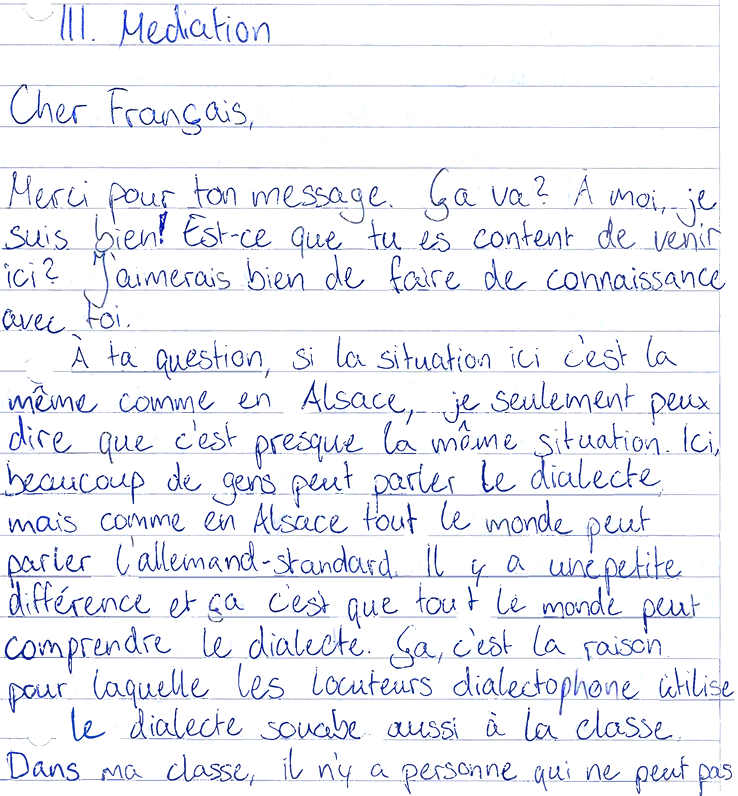 Korrigieren und bewerten Sie die vorliegende Schülerarbeit 
(Inhalt und Sprache).

Gruppe A: Bewertung nach „Bauchgefühl“ bzw. Erfahrung. 

Gruppe B: Bewertung nach dem Kriterienraster 

Danach:

Austausch im A-B-Tandem